POKAZ BANIEK MYDLANYCH
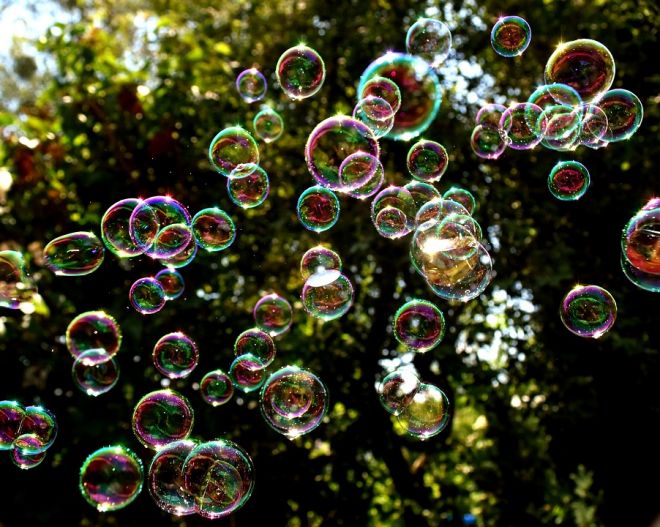 MOTYLKI Z OKAZJI DNIA DZIECKA UCZESNICZYŁY W INTERAKTYWNYM POKAZIE BANIEK MYDLANYC – MIAŁY MOŻLIOWOŚĆ ZOBACZYĆ DUŻE BAŃKI, BAŃKI OGNIOWE, DYMNE. DZIECI SAME  MIAŁY MOŻLIWOŚĆ ZROBIENIA BANIEK ORAZ ZAMYKANE BYŁY W GIGANTYCZNYCH BAŃKACH
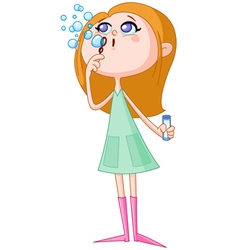 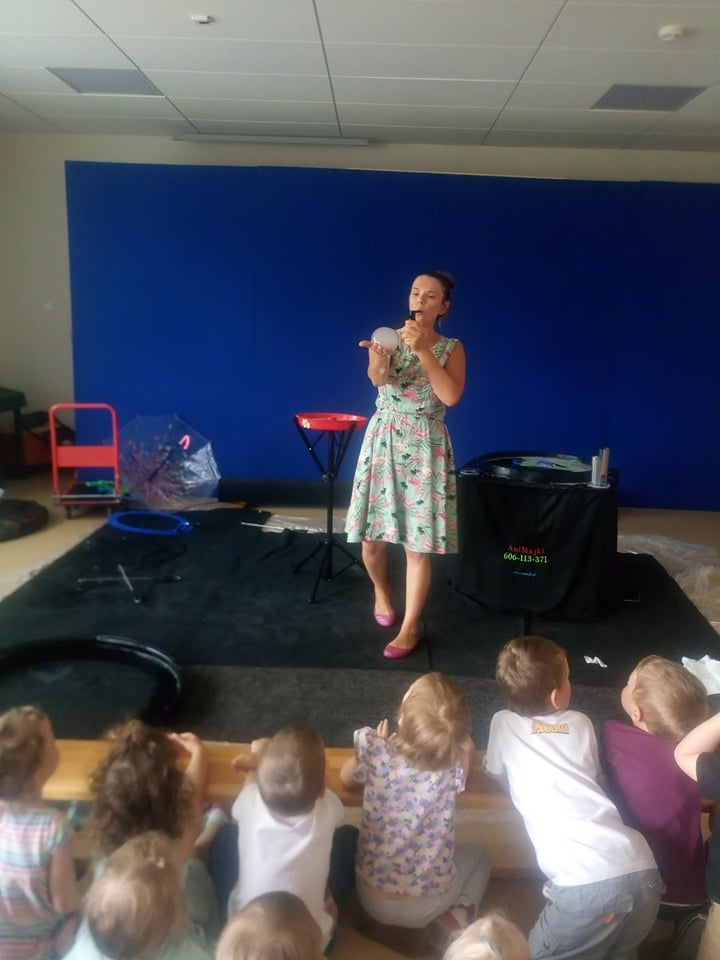 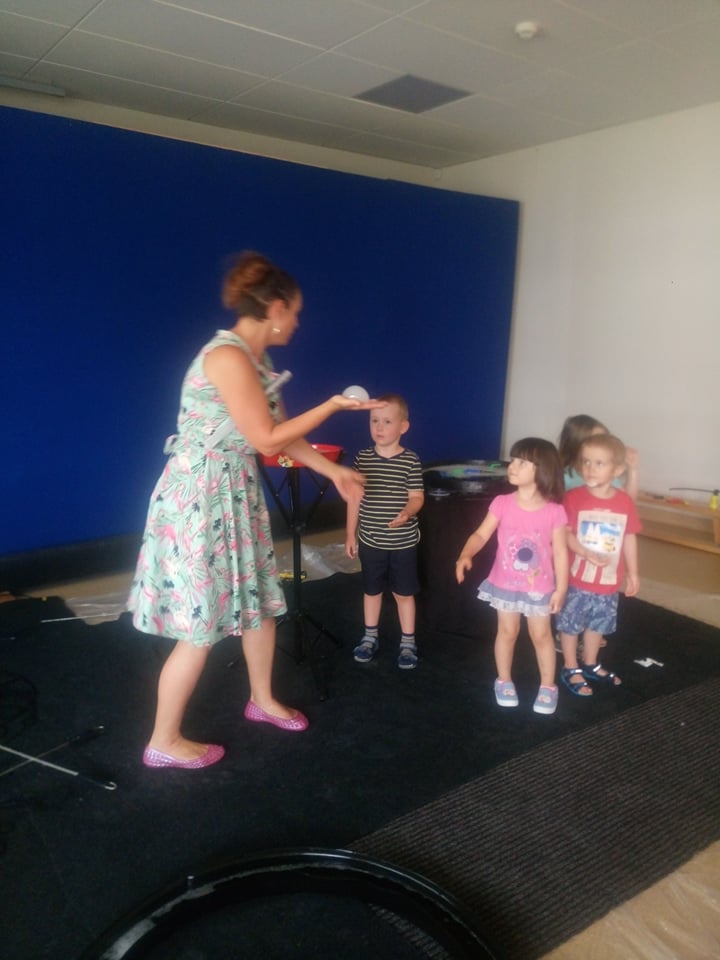 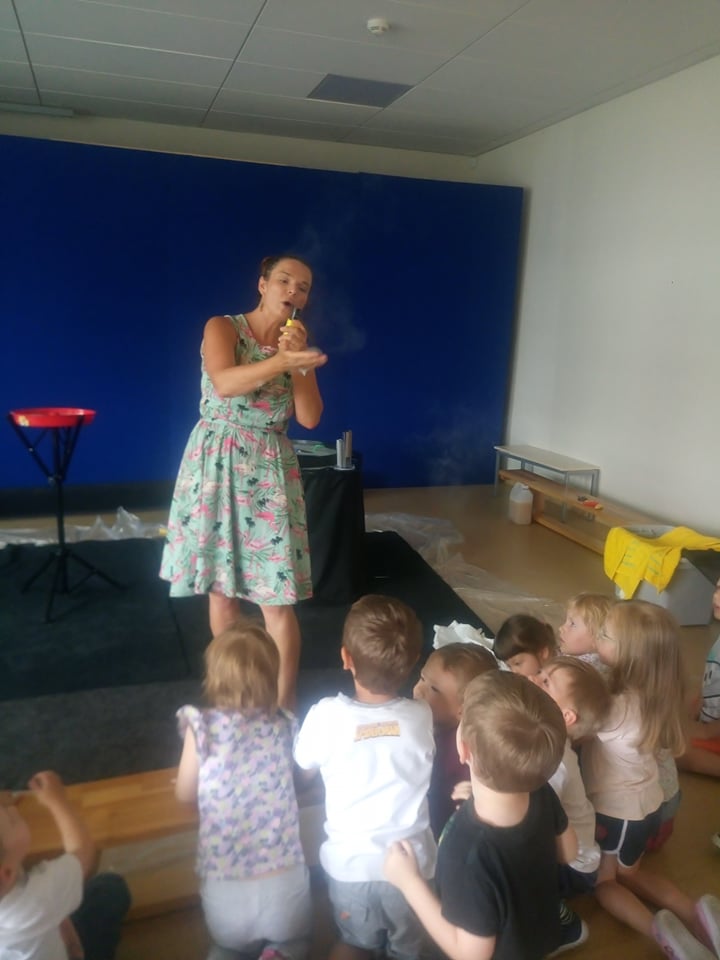 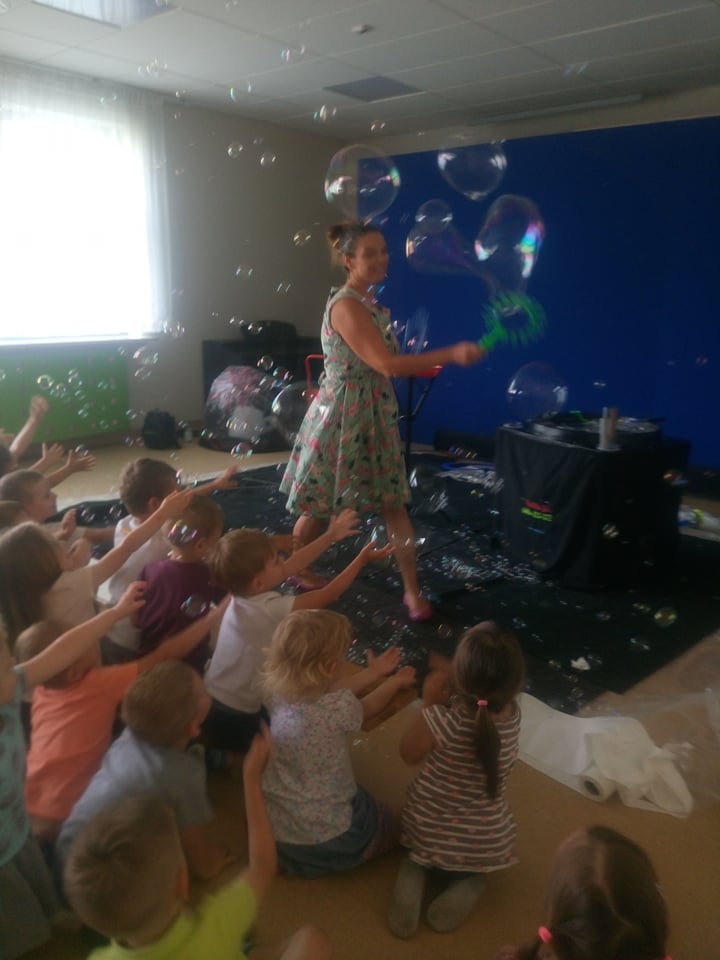 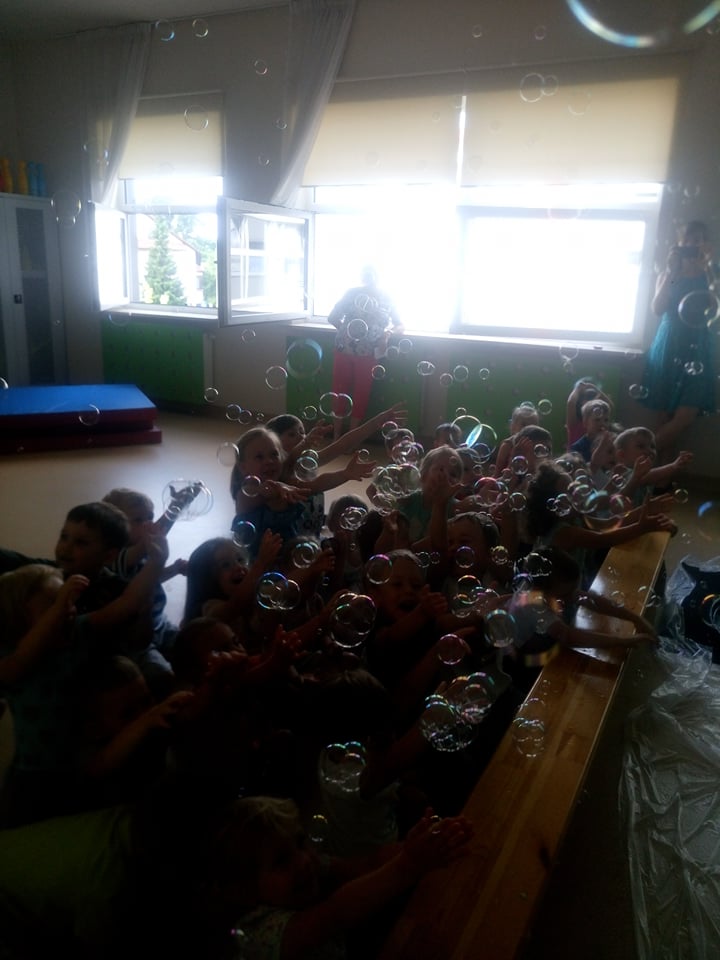 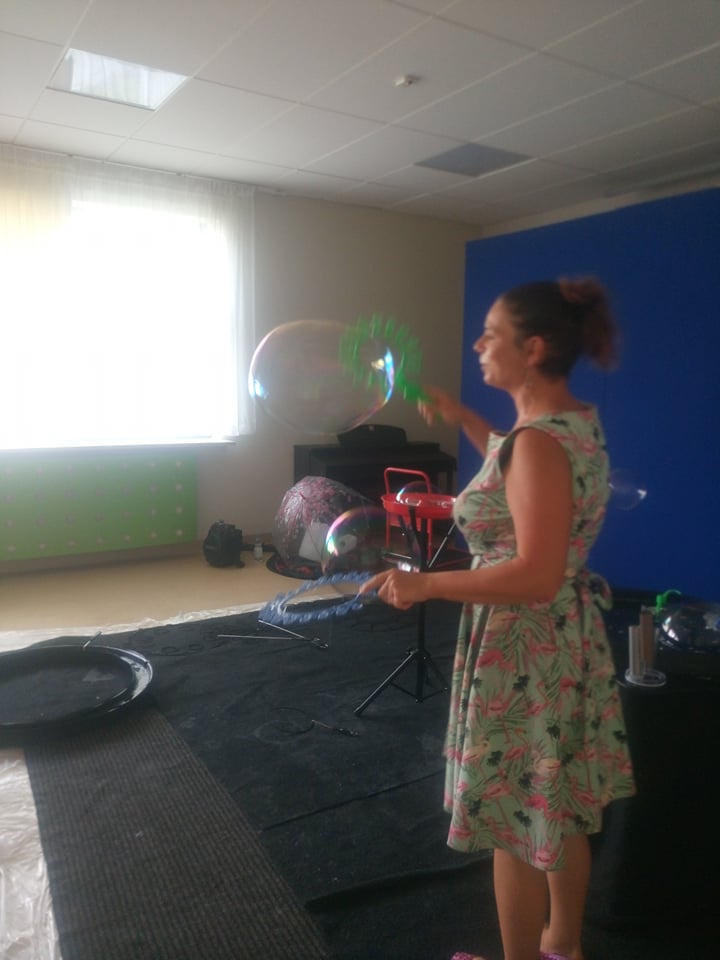 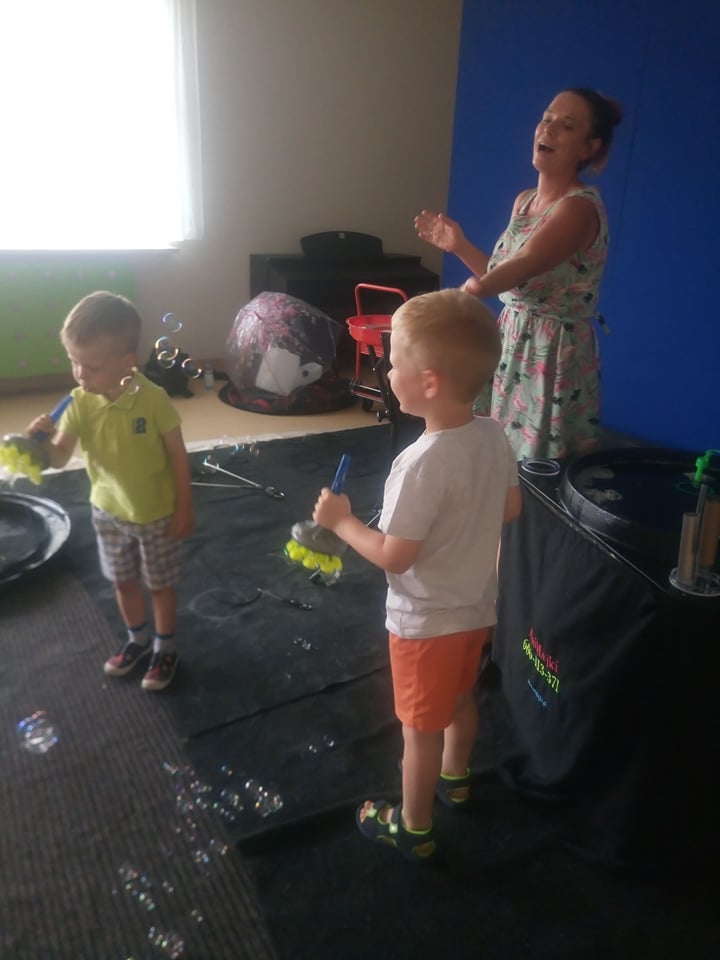 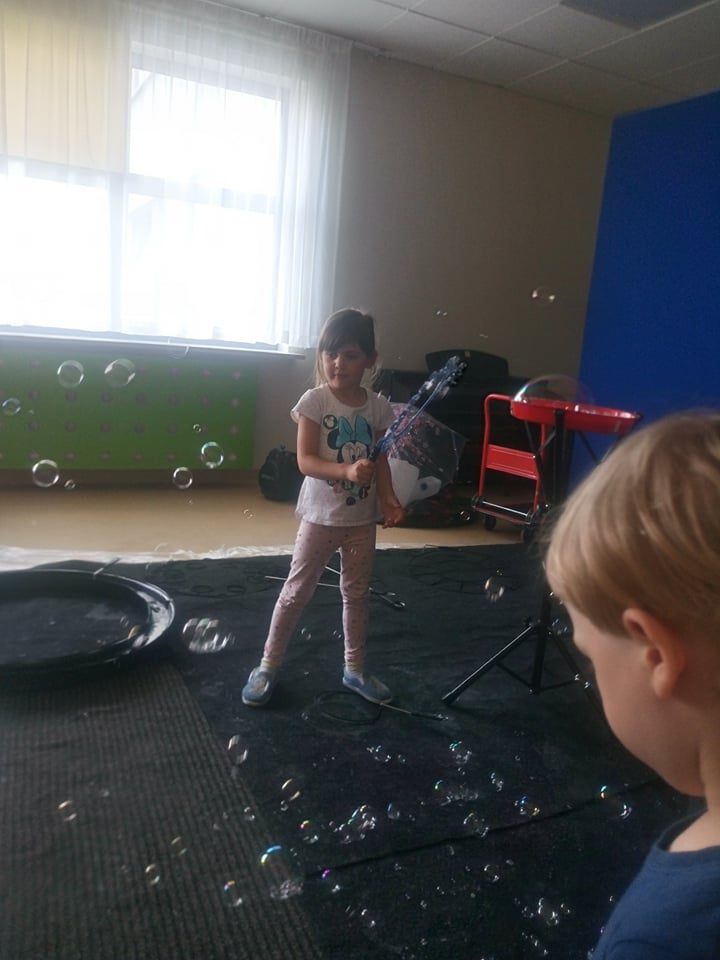 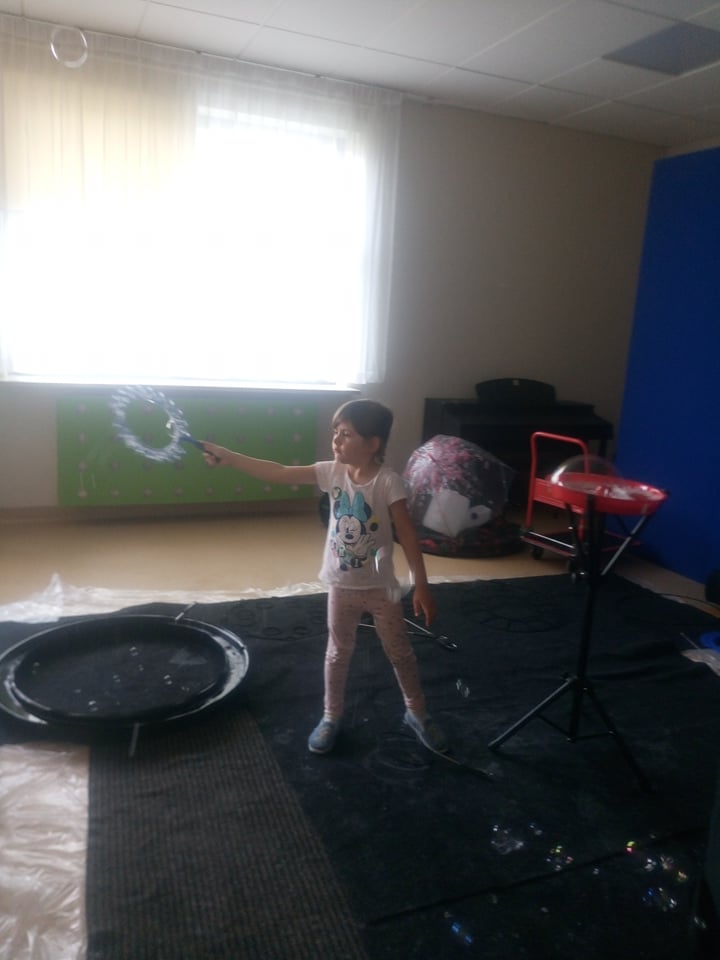 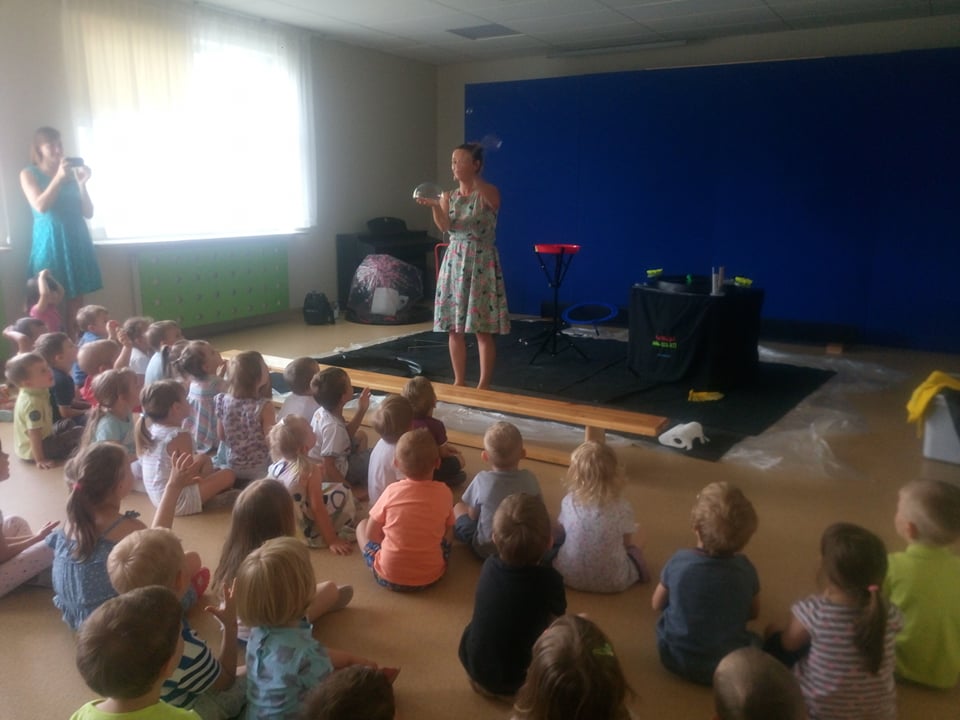 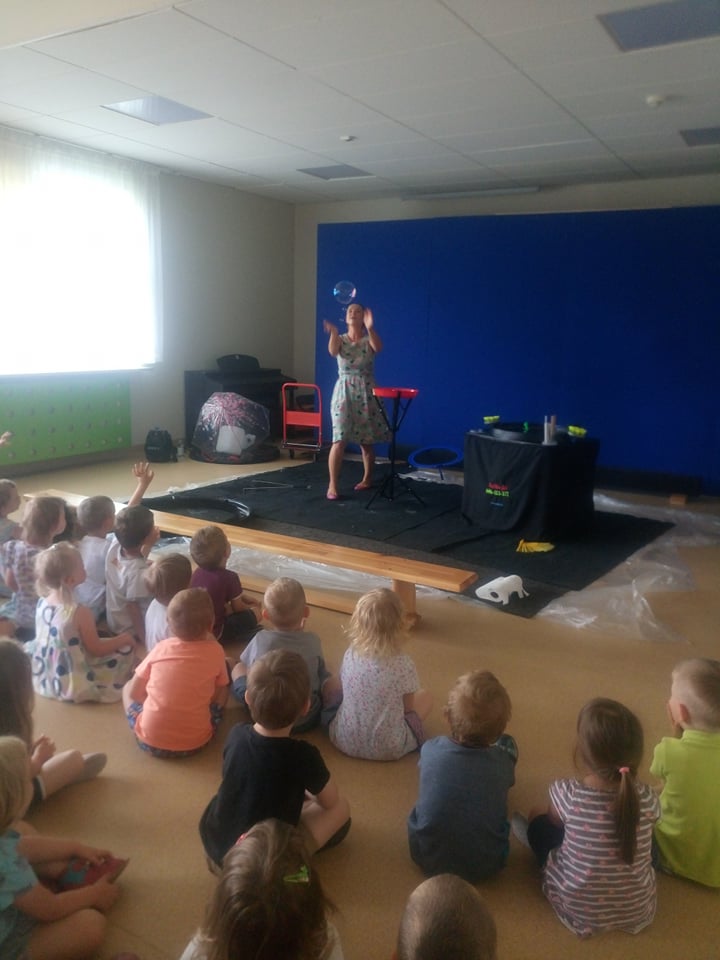 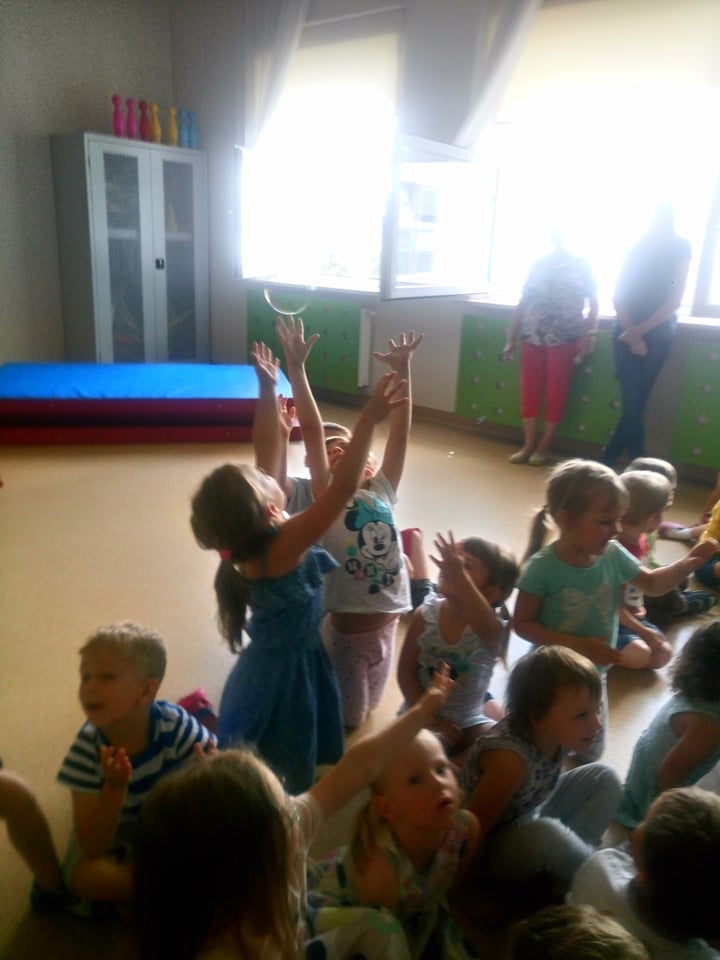 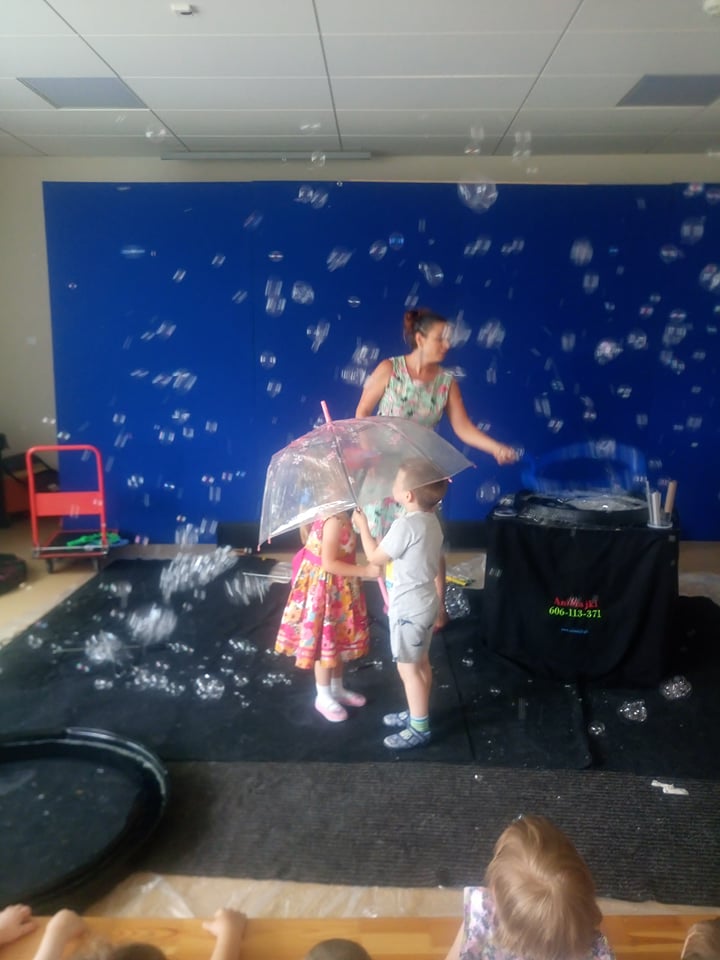 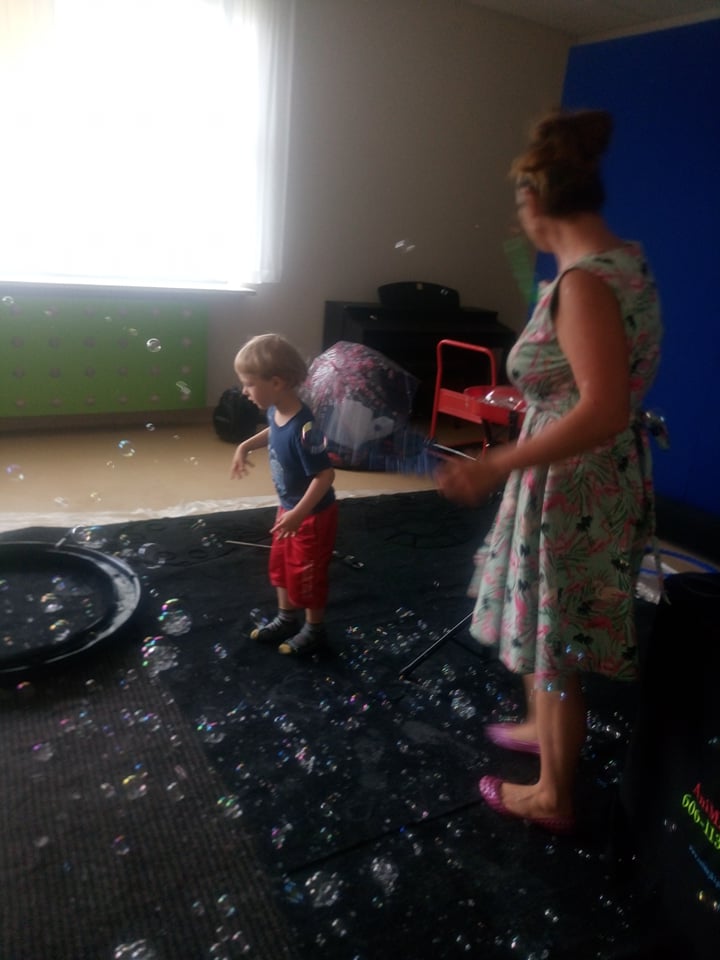 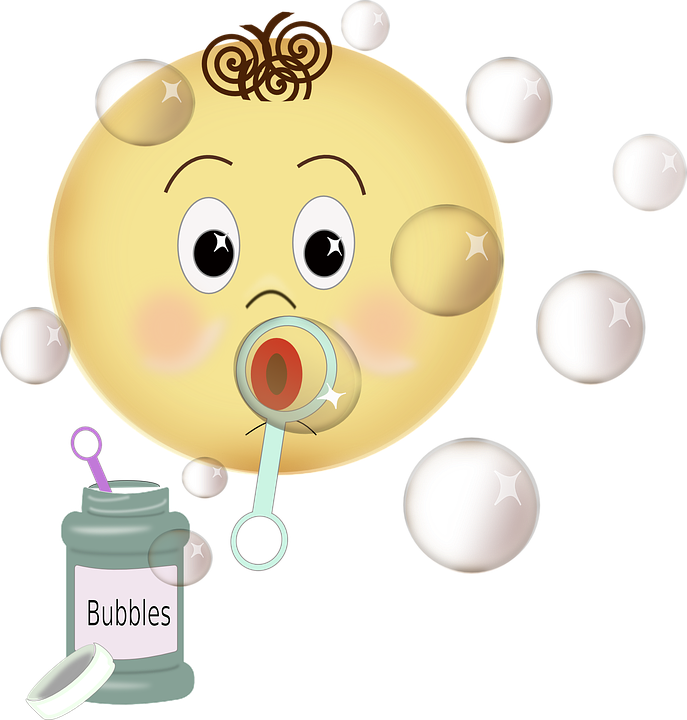 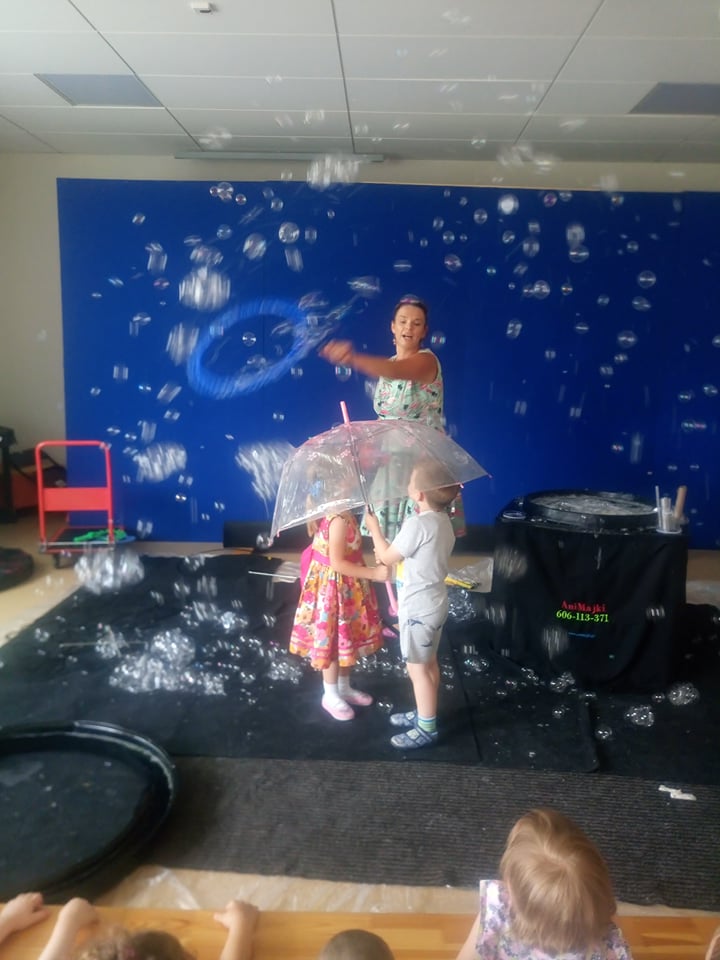 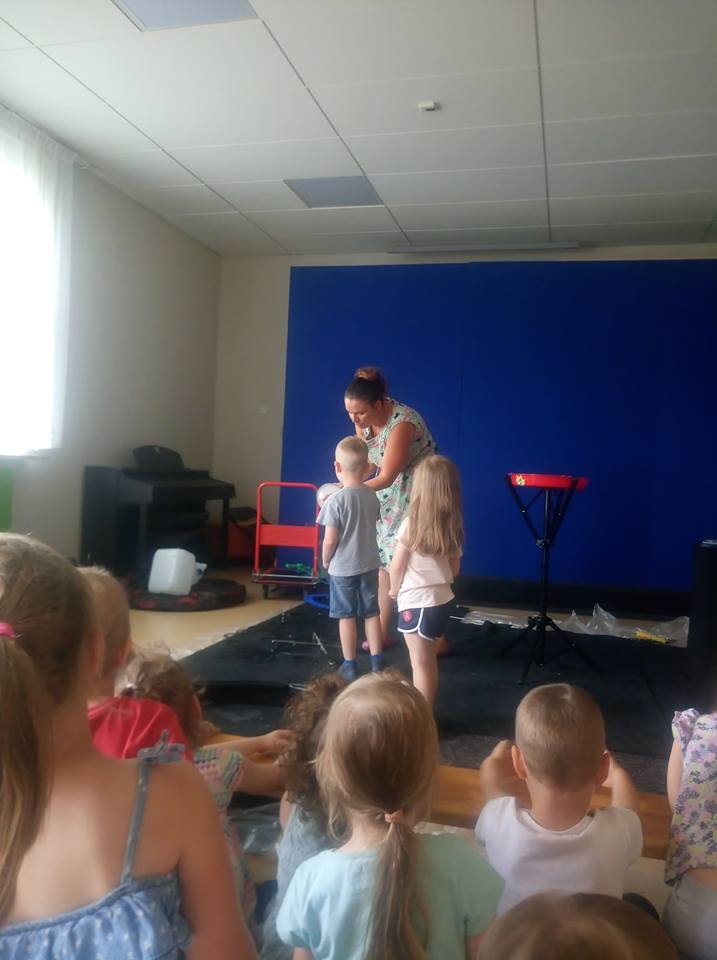 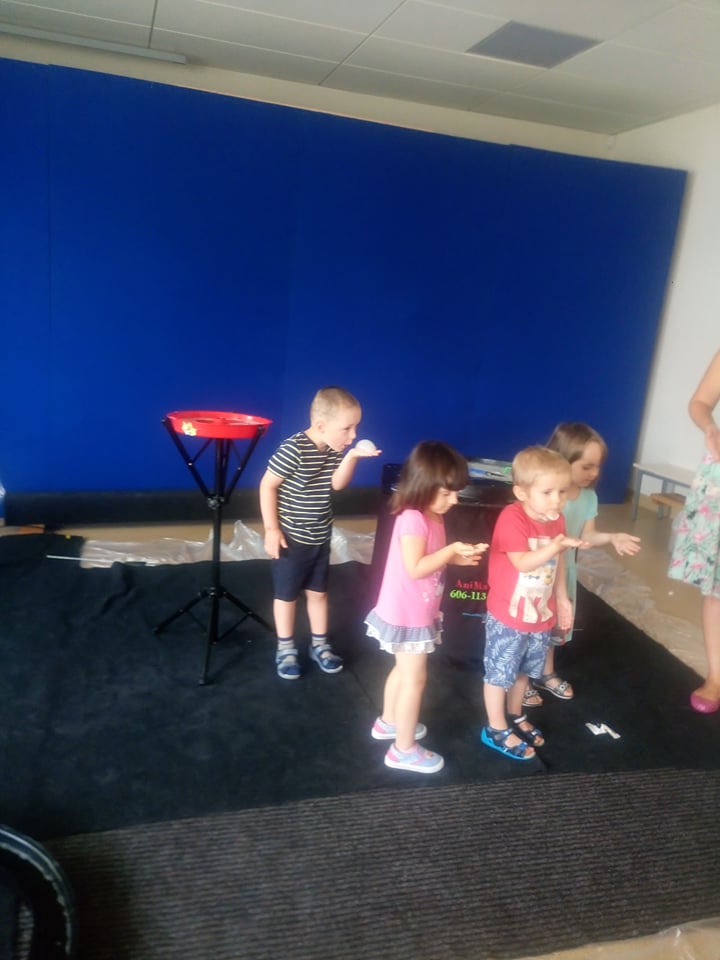 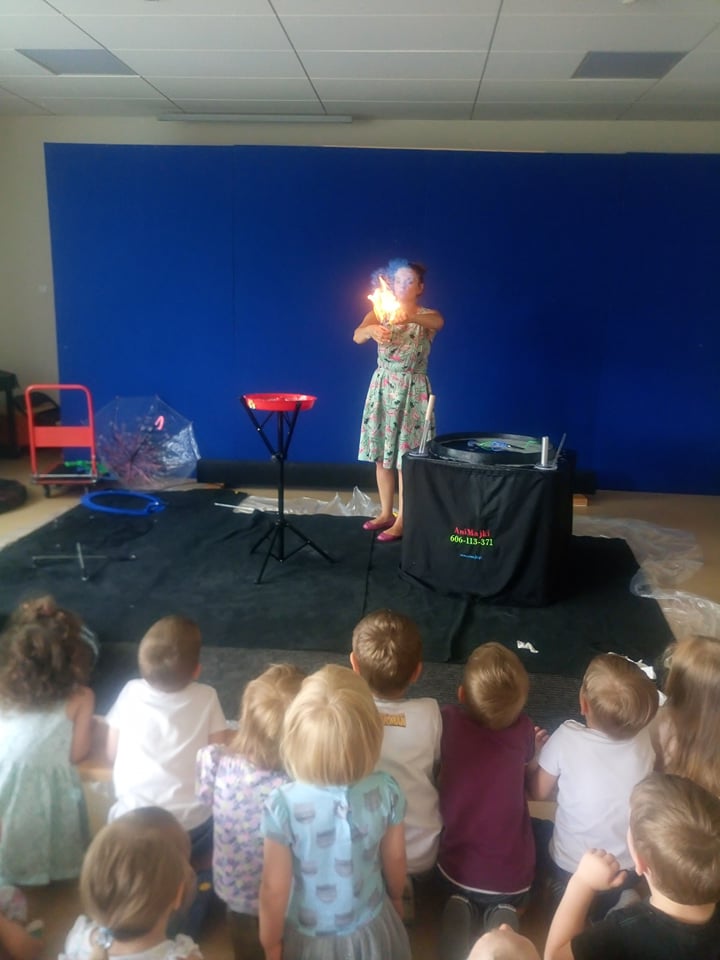 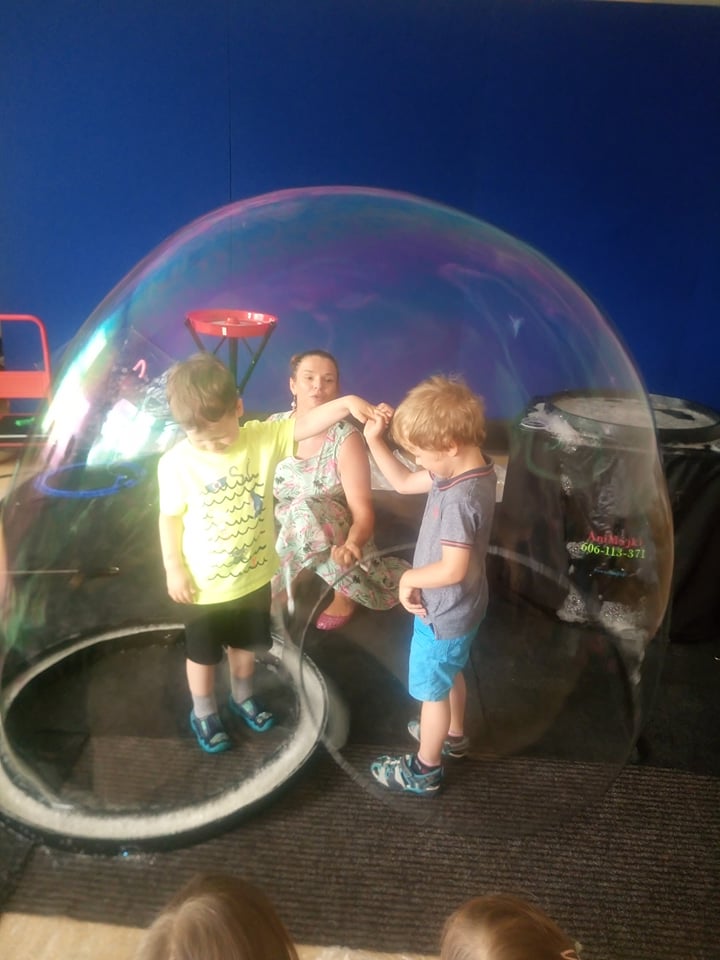 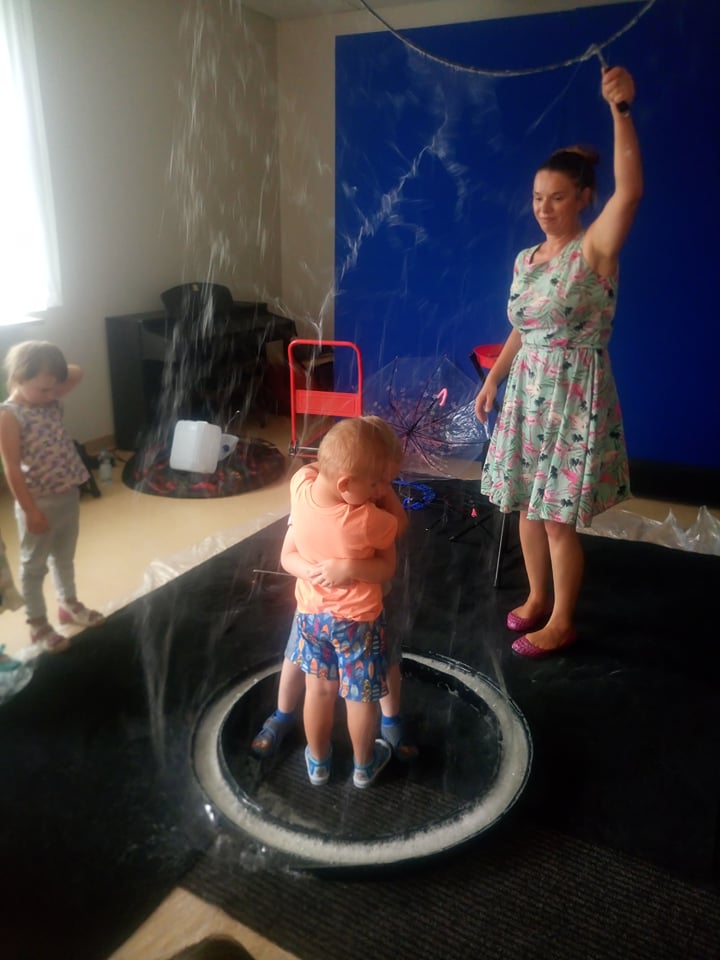 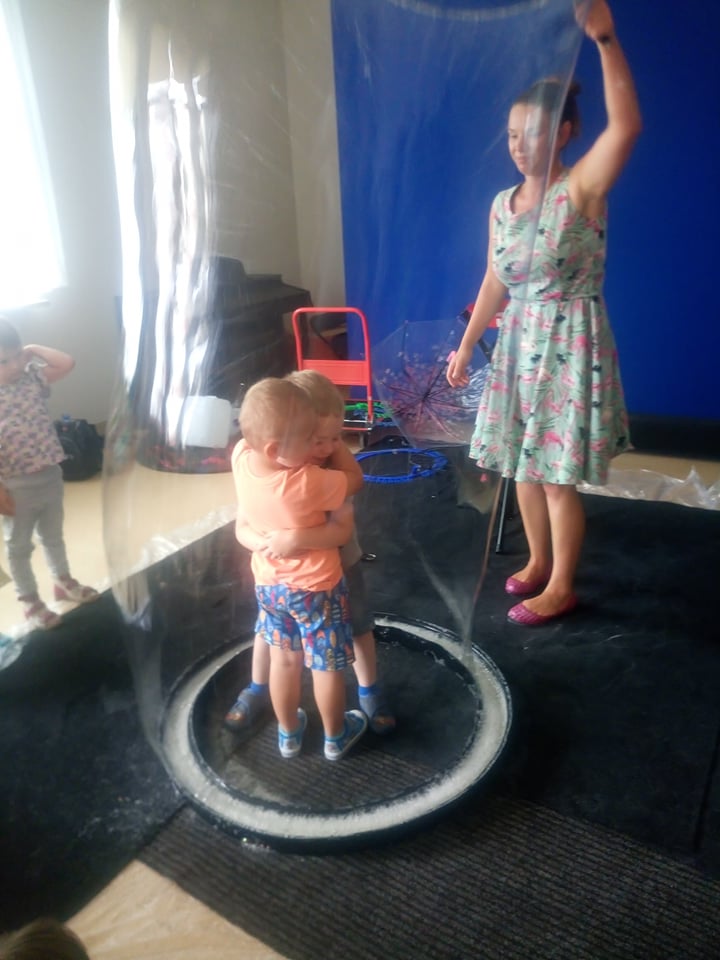 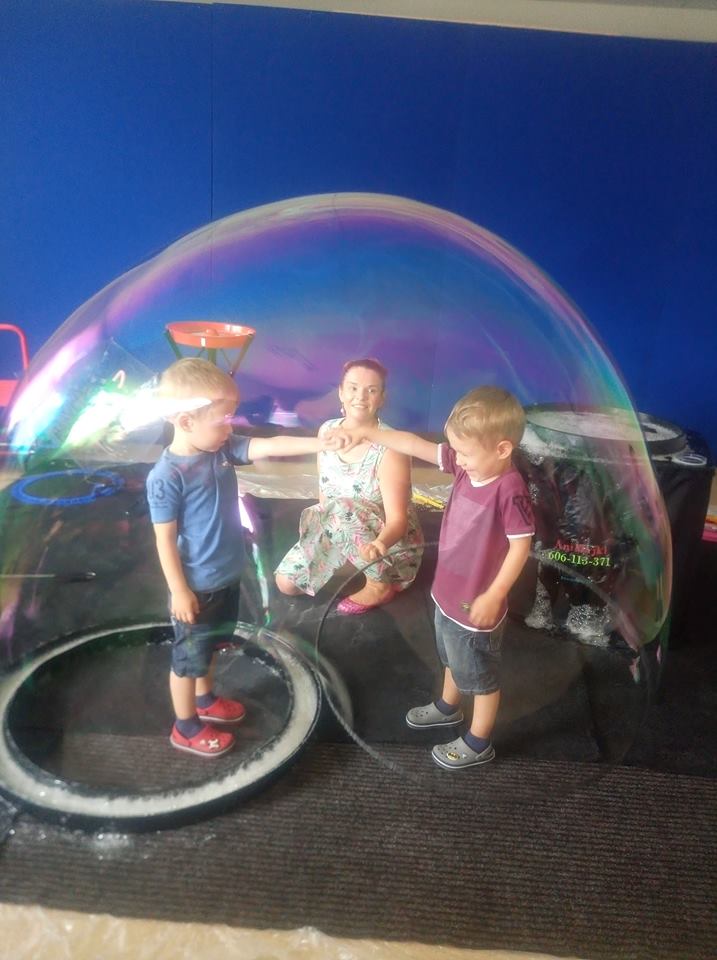 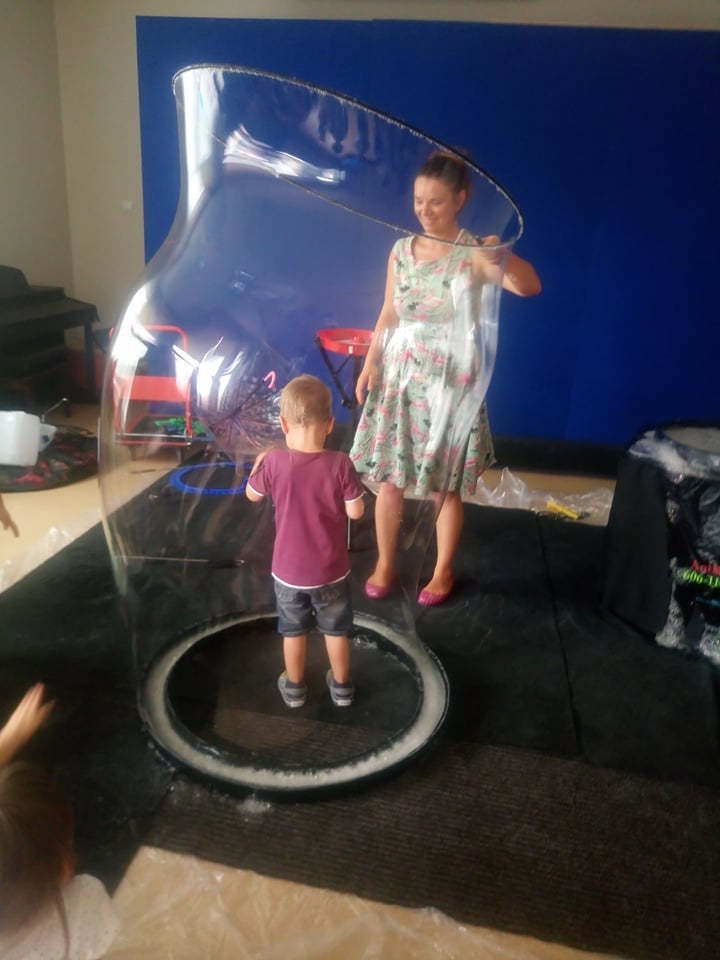 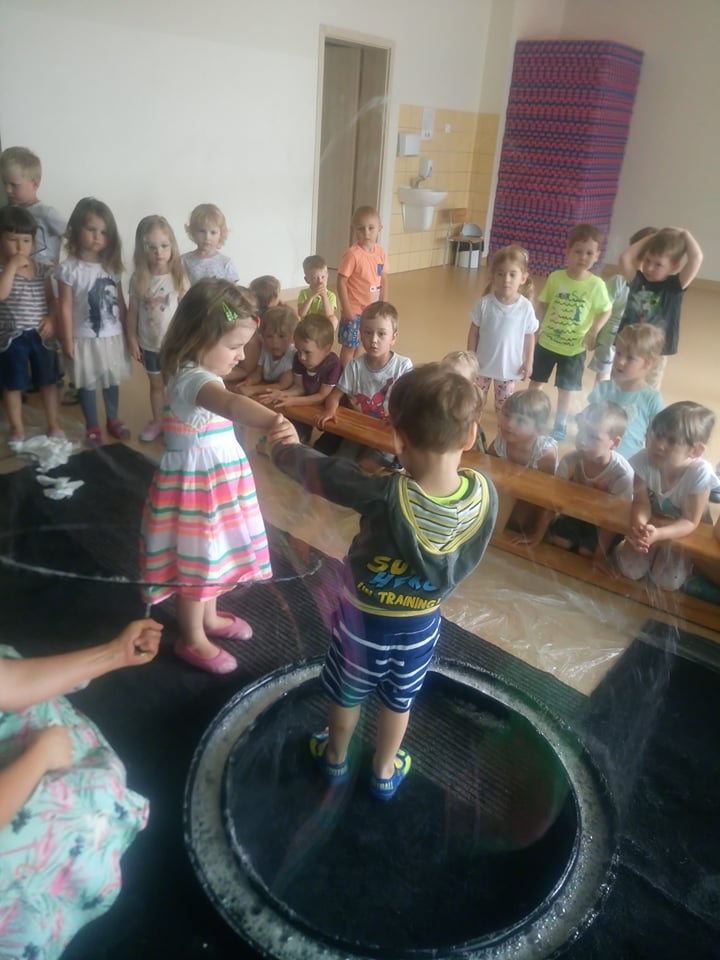 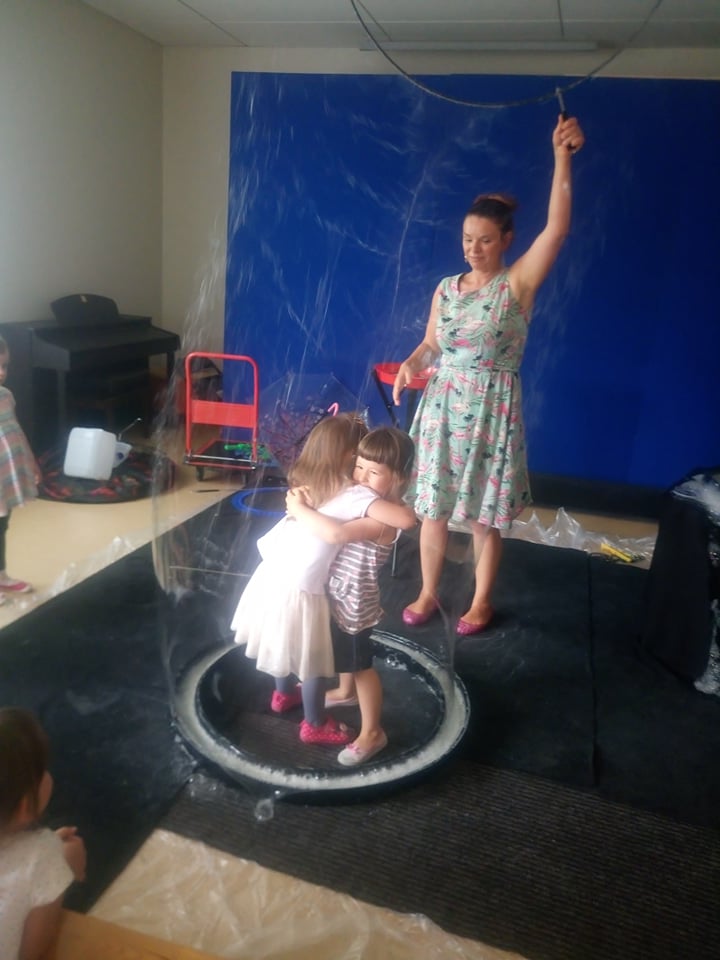 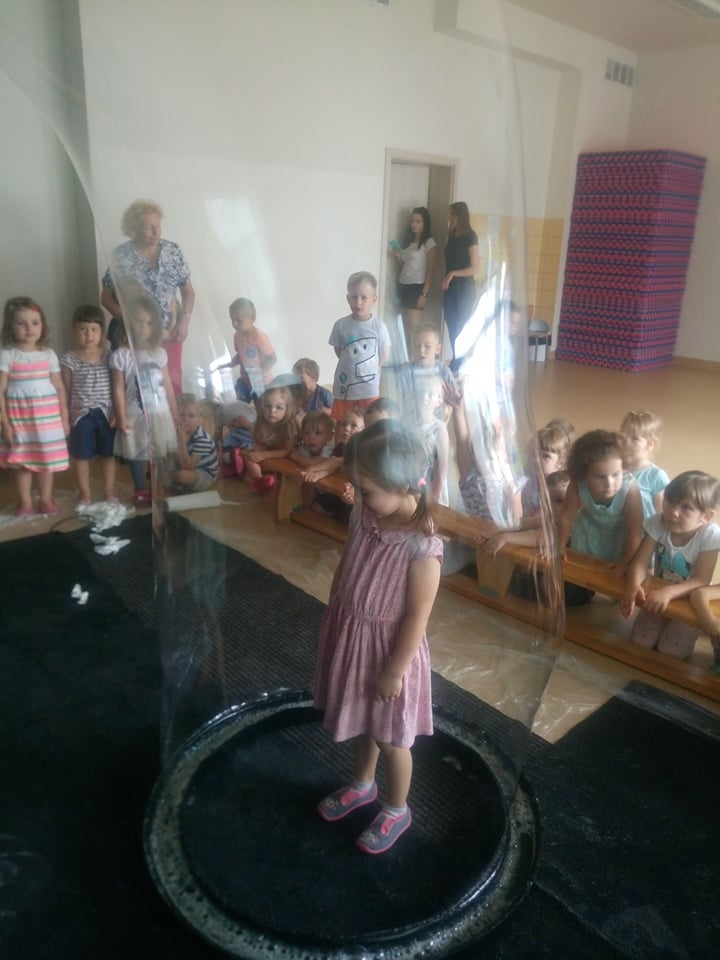 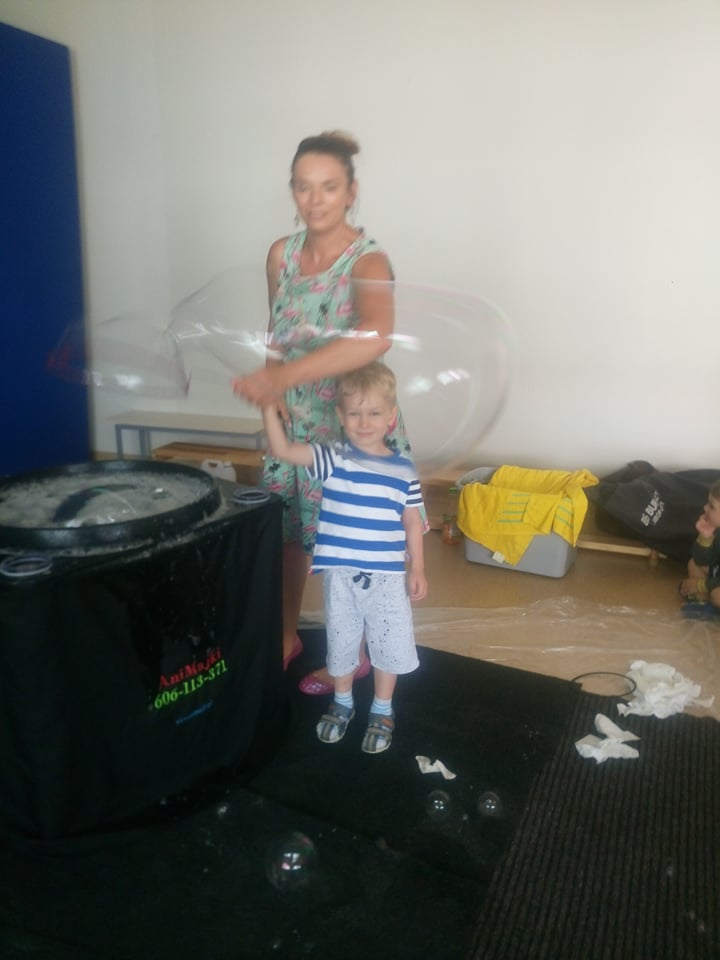 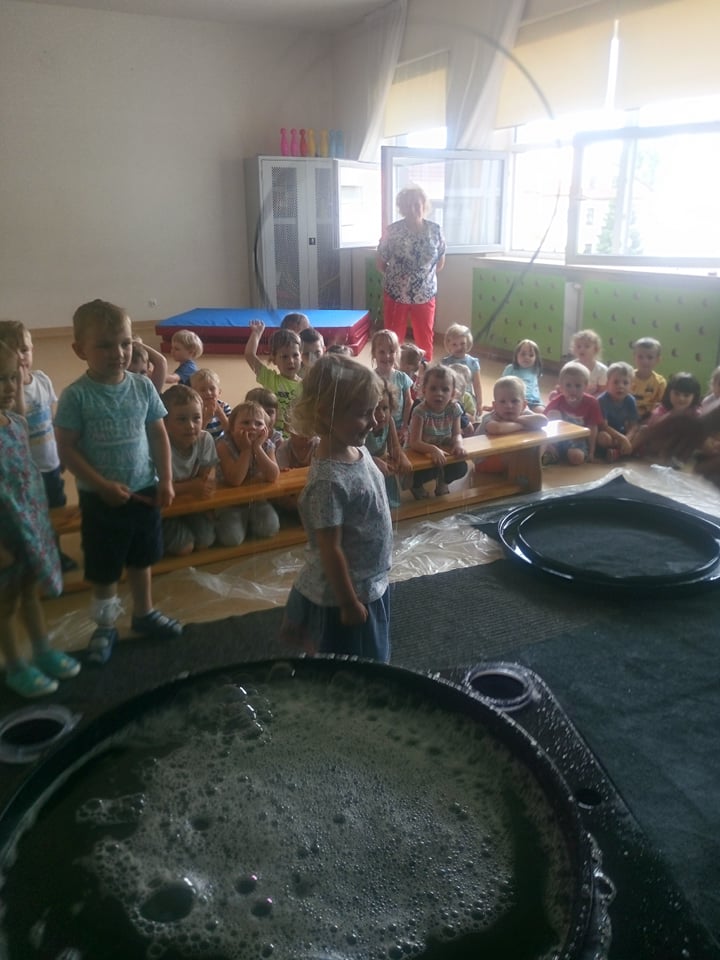 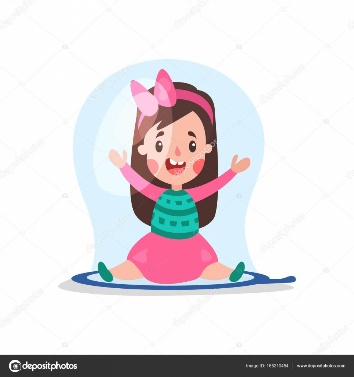 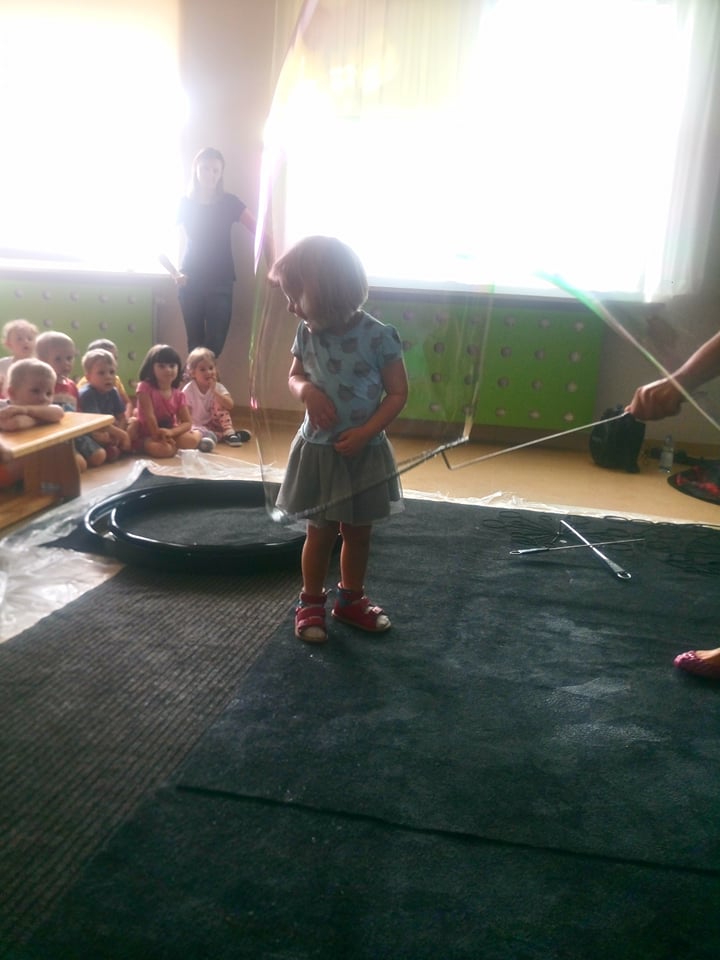 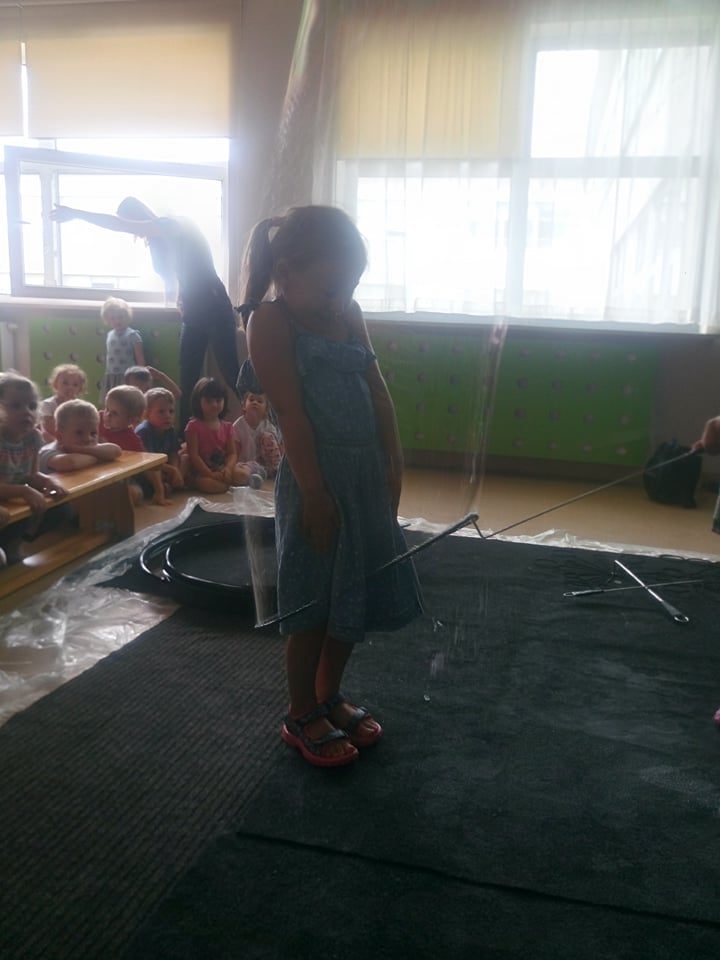 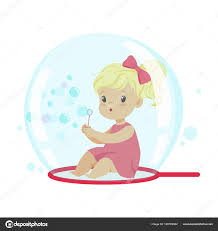 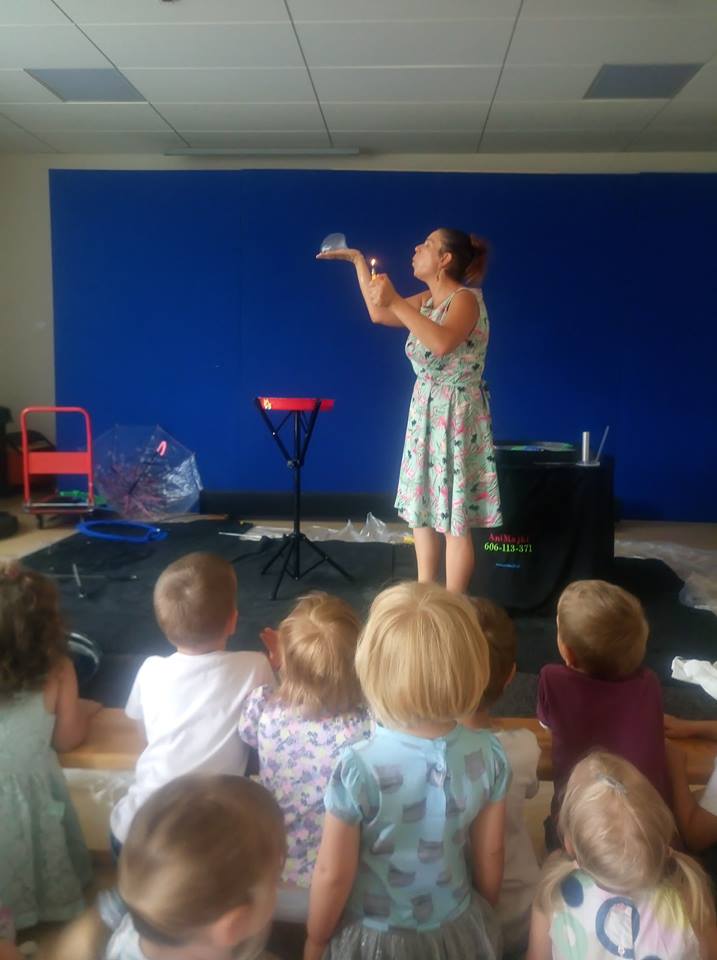 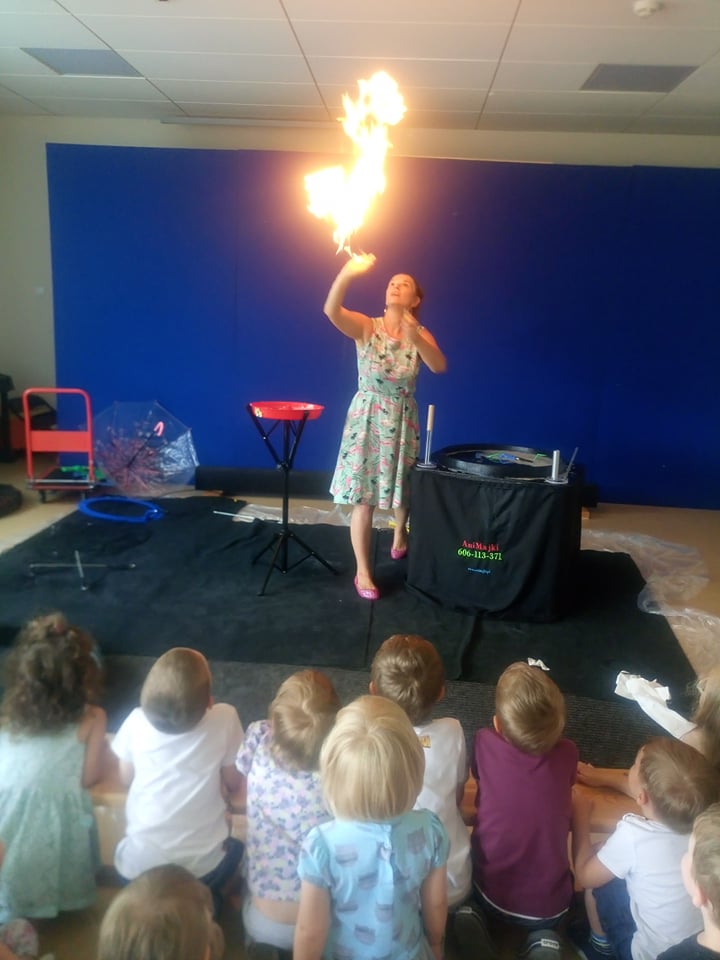